Chinatowns in 
Latin America
By Noreen Naseem Rodríguez
This slidedeck contains open access images for AAVEd Bite-Sized Lessons for first and sixth grades. Links for all images can be found in the speaker notes.
1st Grade
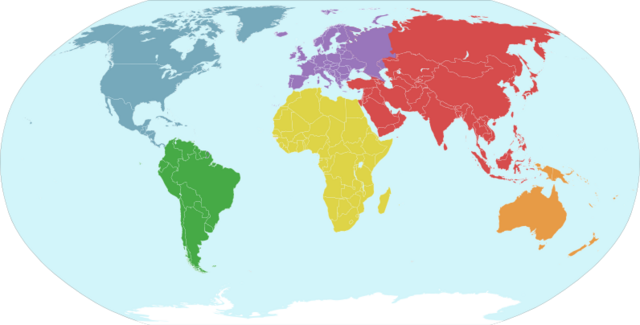 [Speaker Notes: This map is open access from Wikimedia Commons https://commons.wikimedia.org/wiki/File:Continents_wikivoyage_nl.png]
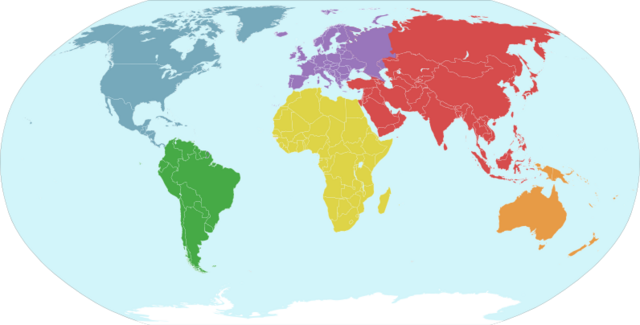 North America
Europe
Asia
Africa
South America
Australia
Antarctica
[Speaker Notes: This map is open access from Wikimedia Commons https://commons.wikimedia.org/wiki/File:Continents_wikivoyage_nl.png]
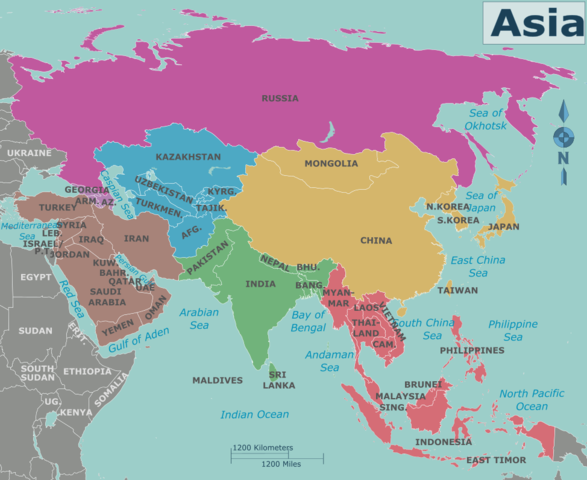 [Speaker Notes: This map is open access from Wikimedia Commons https://commons.wikimedia.org/wiki/File:Map_of_Asia.png]
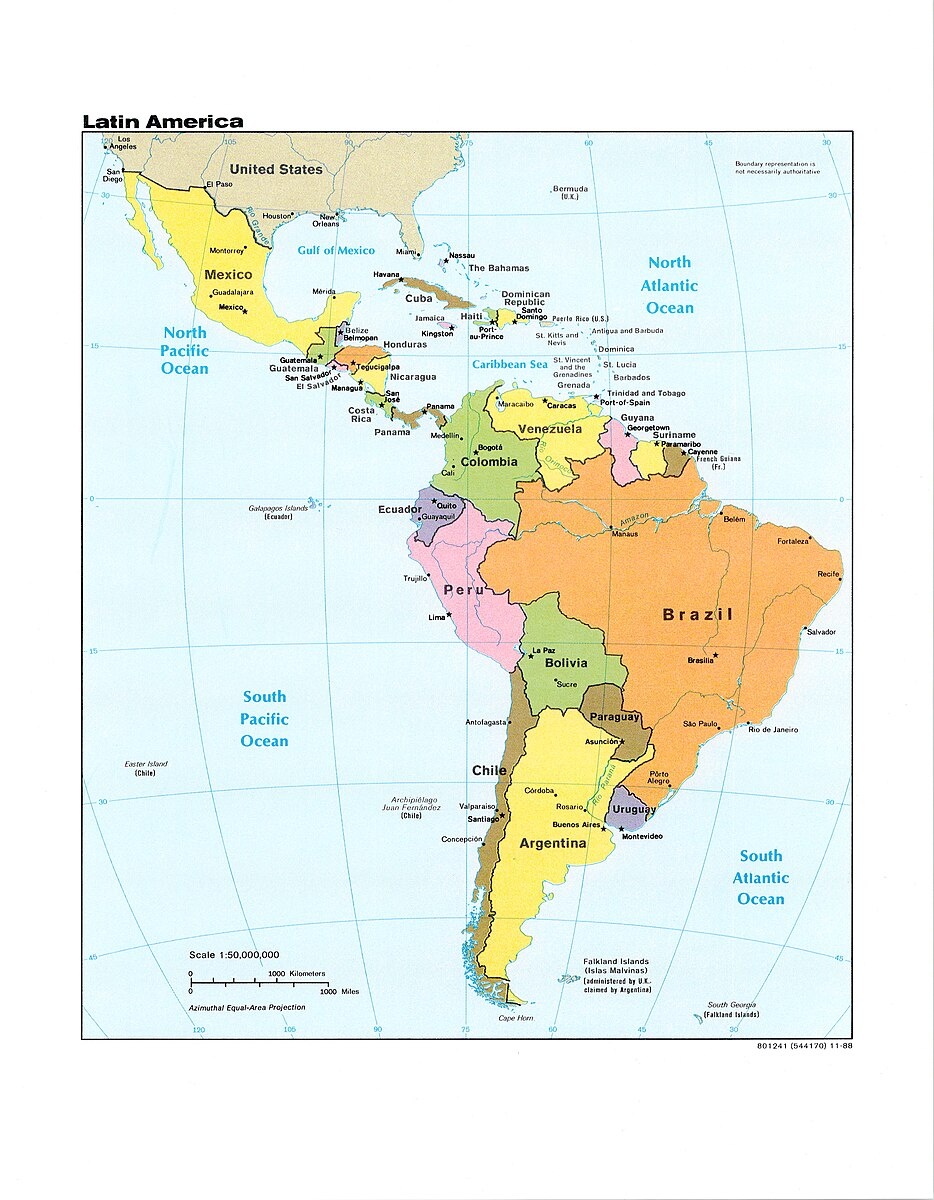 [Speaker Notes: This map is open access from Wikimedia Commons https://commons.wikimedia.org/wiki/File:Latin_America_-_DPLA_-_0e878dd24c023384c2b490af35d9d276.jpg]
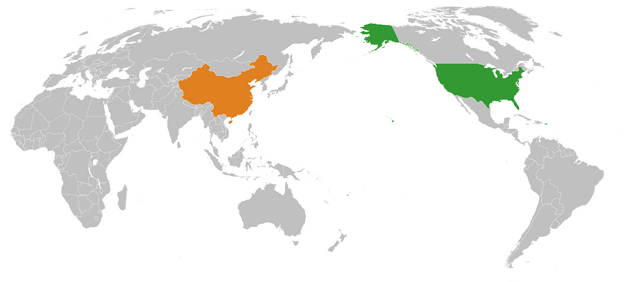 [Speaker Notes: This map is open access from Wikimedia Commons https://commons.wikimedia.org/wiki/File:Second_Cold_War_America-China_Pacific_Locator.png]
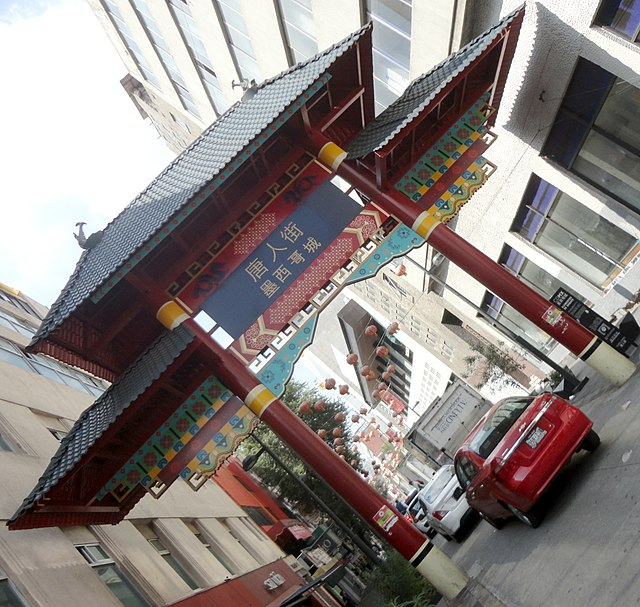 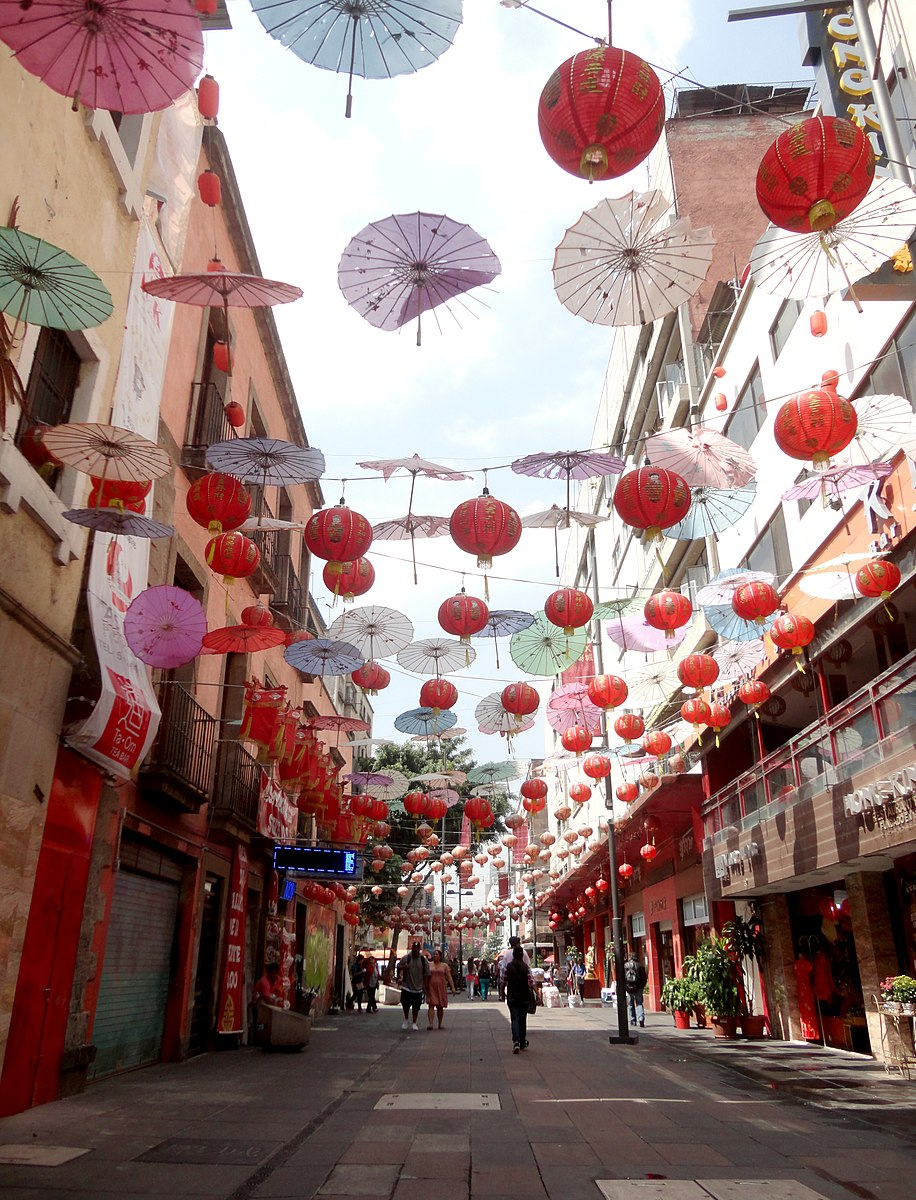 Barrio Chino, Mexico City, Mexico
Photos by Juan Carlos Fonseca Mata
[Speaker Notes: These images are open access from Wikimedia Commons:  https://commons.wikimedia.org/wiki/File:Paifang_del_Barrio_Chino,_Calle_de_Dolores,_Ciudad_de_M%C3%A9xico.jpg
https://commons.wikimedia.org/wiki/File:Barrio_Chino,_Ciudad_de_M%C3%A9xico_-_Adornos.jpg]
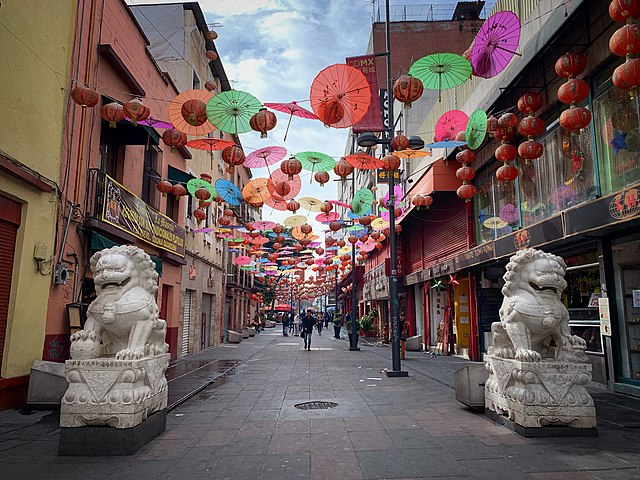 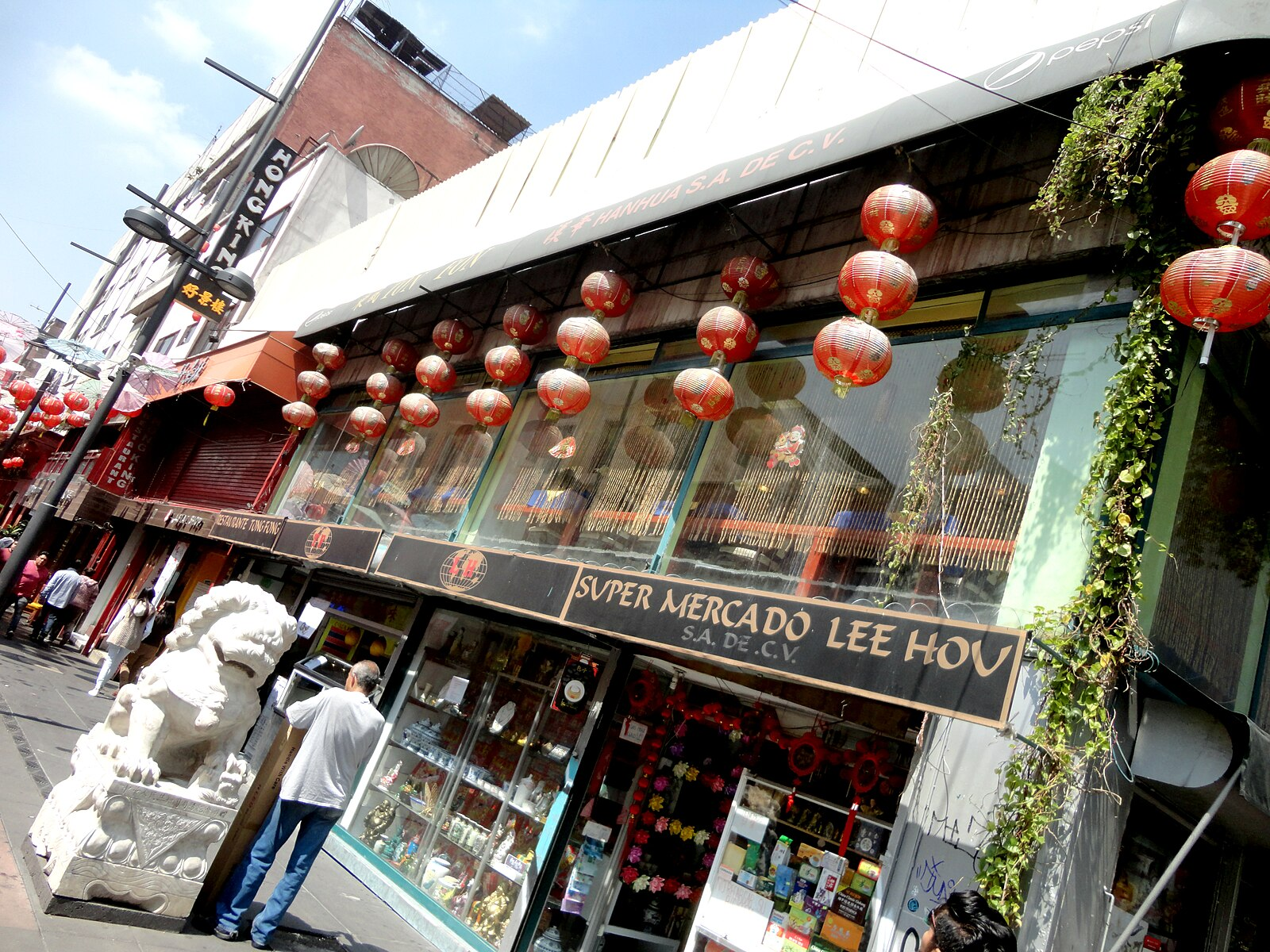 Barrio Chino, Mexico City, Mexico
Photos by Beatriz Zarzosa and Juan Carlos Fonseca Mata
[Speaker Notes: These images are open access from Wikimedia Commons:  
https://commons.wikimedia.org/wiki/File:Barrio_Chino_CIudad_de_Mexico.jpg]
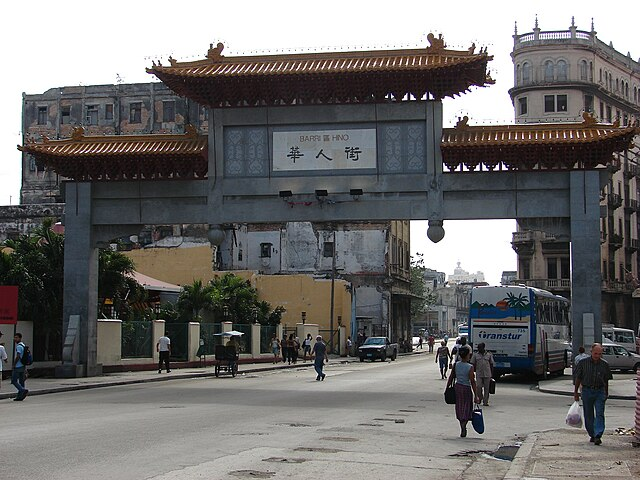 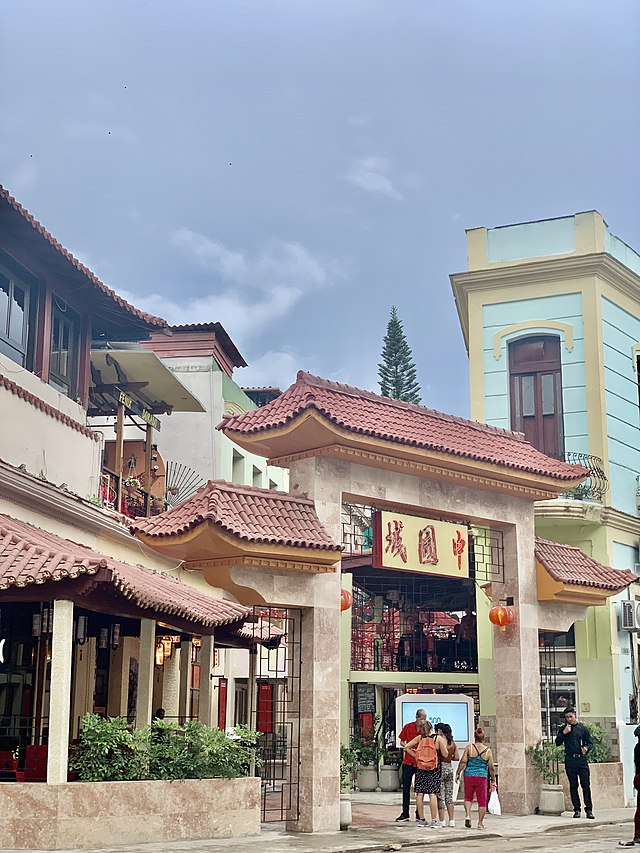 Barrio Chino, Havana, Cuba
Photos by Delznaga and Tacorontey
[Speaker Notes: These images are open access from Wikimedia Commons: https://commons.wikimedia.org/wiki/File:Puerta_de_los_Dragones_-_Barrio_Chino_de_La_Habana.JPG https://commons.wikimedia.org/wiki/File:Havana,_Cuba_Chinatown.jpg]
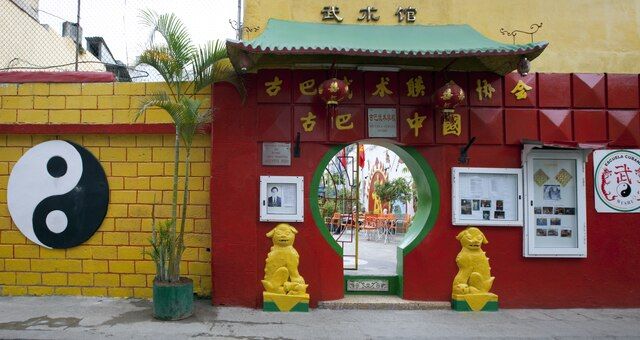 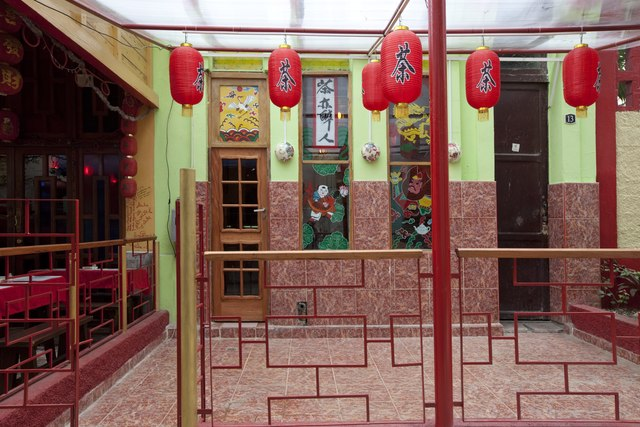 Barrio Chino, Havana, Cuba
Photos by Carol M. Highsmith
[Speaker Notes: These images are open access from Wikimedia Commons: https://commons.wikimedia.org/wiki/File:Barrio_Chino-_Chinatown_in_the_Caribbean,_Havana,_Cuba_LCCN2010638965.tif https://commons.wikimedia.org/wiki/File:Barrio_Chino-_Chinatown_in_the_Caribbean,_Havana,_Cuba_LCCN2010638967.tif]
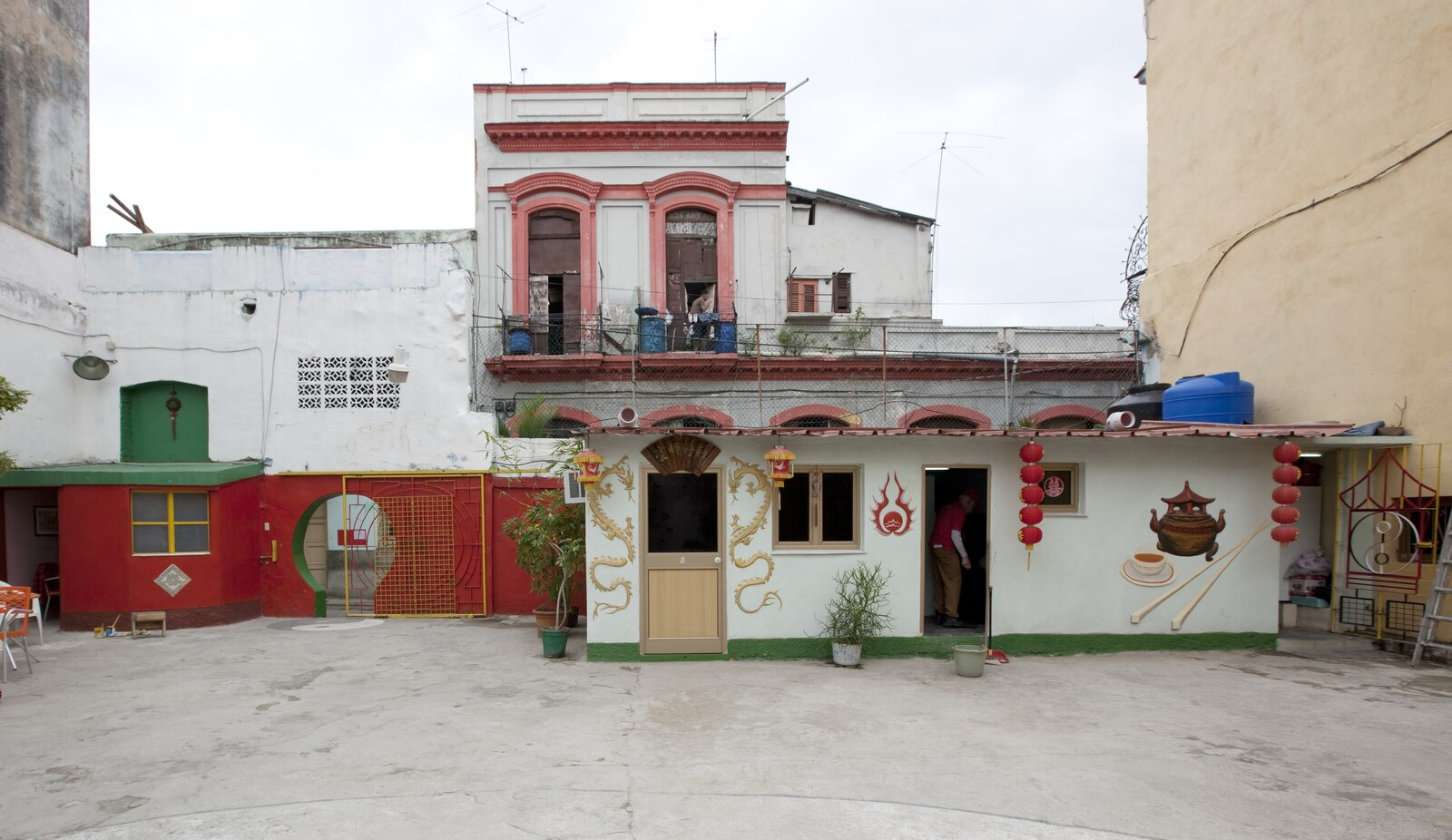 Barrio Chino, Havana, Cuba
Photo by Carol M. Highsmith
[Speaker Notes: These images are open access from Wikimedia Commons: https://commons.wikimedia.org/wiki/File:Barrio_Chino-_Chinatown_in_the_Caribbean,_Havana,_Cuba_LCCN2010638969.tif]
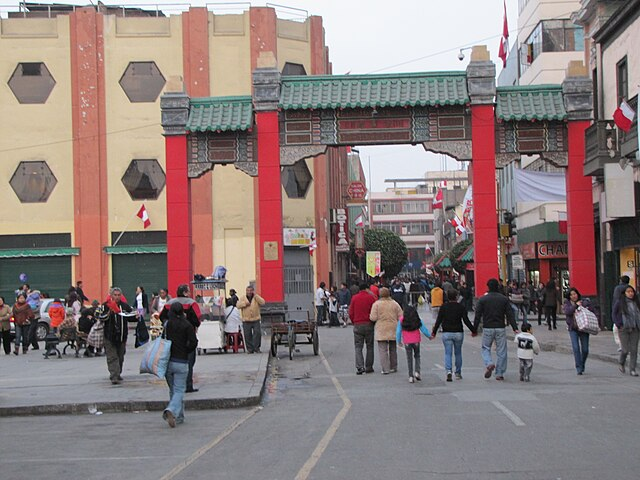 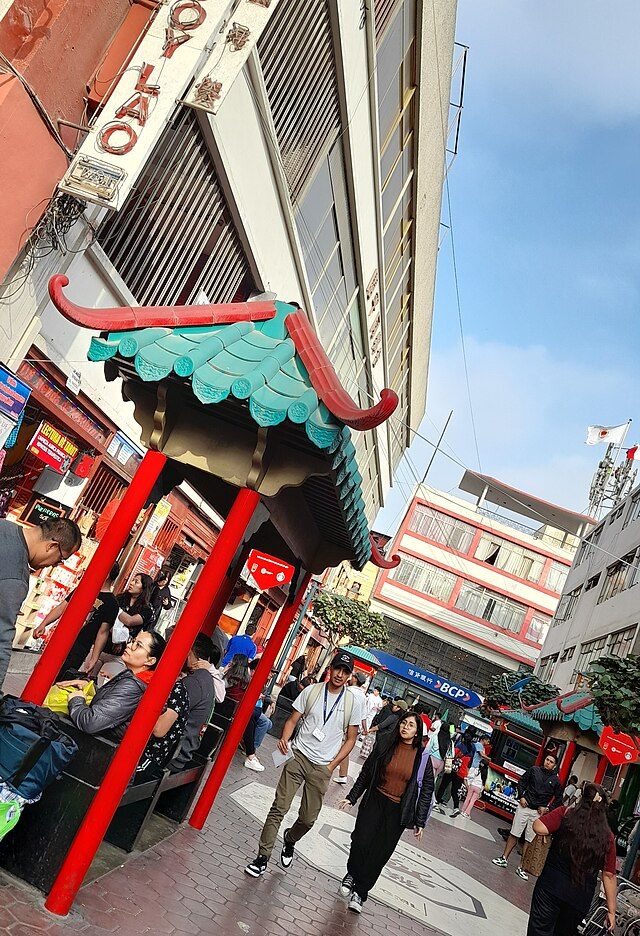 Barrio Chino, Lima, Peru
Photos by David Berkowitz and Epidemia2023x
[Speaker Notes: These images are open access from Wikimedia Commons: 
https://commons.wikimedia.org/wiki/File:Calle_Capon_Pagoda_-_Lima%27s_Chinatown_-_Lima_Peru.jpg
https://commons.wikimedia.org/wiki/File:Barrio_Chino_de_Lima_2023.jpg]
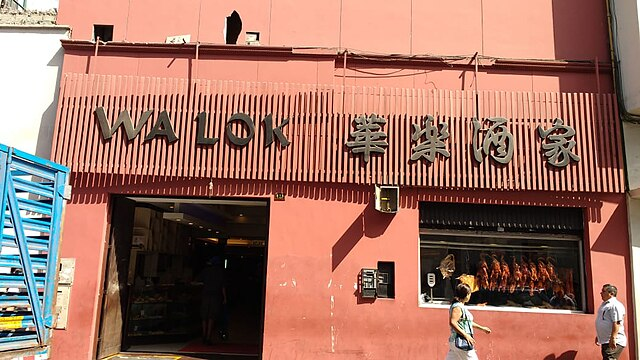 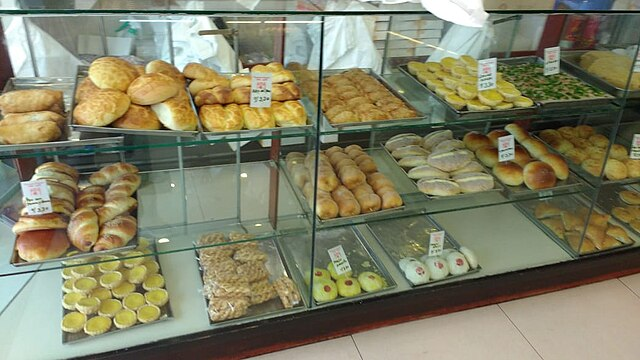 Barrio Chino, Lima, Peru
Photos by Miguel Alan CS
[Speaker Notes: These images are open access from Wikimedia Commons: https://commons.wikimedia.org/wiki/File:Wa_Lok.jpg
https://commons.wikimedia.org/wiki/File:Surtido_chifa_en_Wa_Lok_(02).jpg]
6th Grade
Chinese Immigration to Peru
Lomo Saltado, the official dish of Peru
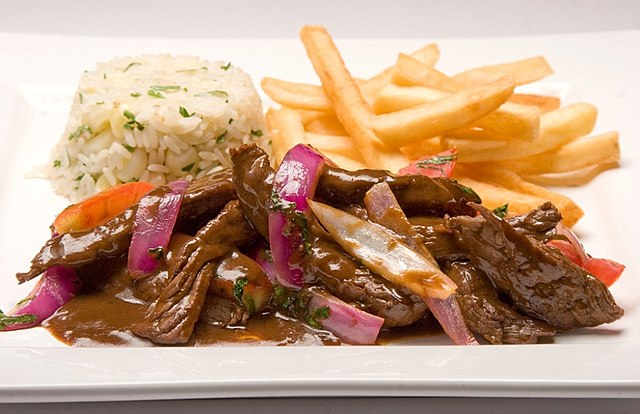 [Speaker Notes: This image is open access from Wikimedia Commons: https://commons.wikimedia.org/wiki/File:Lomo-saltado-perudelights.jpg]
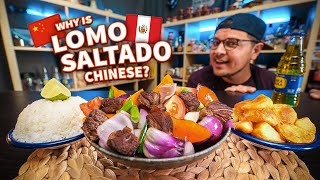 P
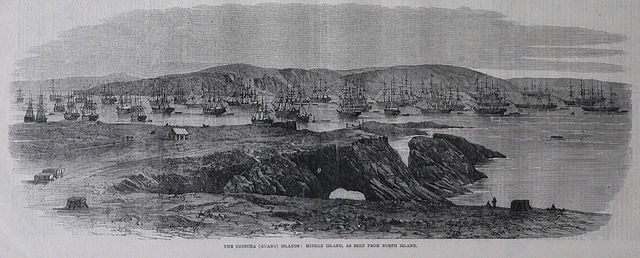 Guano deposits in Chincha Islands, Peru
[Speaker Notes: Chincha Islands, where large deposits of guano were located, courtesy of Manuel González Olaechea y Franco and The Illustrated London News https://library.brown.edu/create/modernlatinamerica/chapters/chapter-6-the-andes/moments-in-andean-history/chinese-peru/]
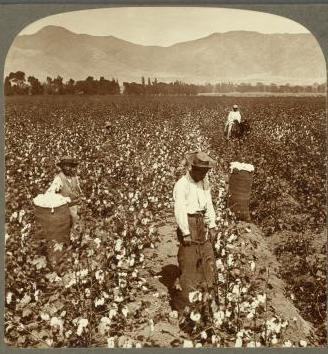 Chinese laborers in Peru, circa 1900
[Speaker Notes: Chinese Laborers in Peru circa 1900 https://library.brown.edu/create/modernlatinamerica/chapters/chapter-6-the-andes/moments-in-andean-history/chinese-peru/]
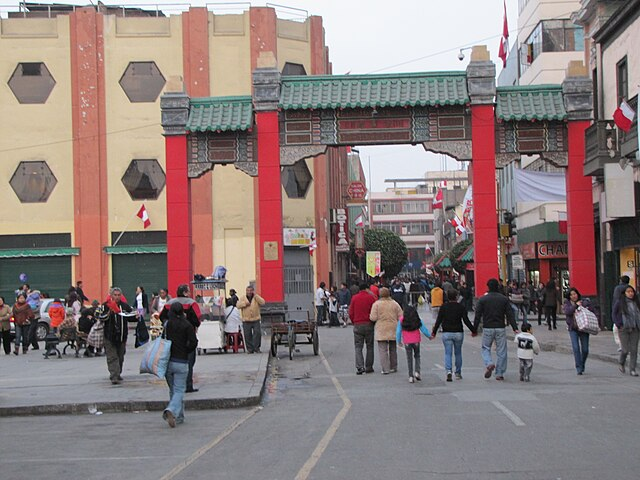 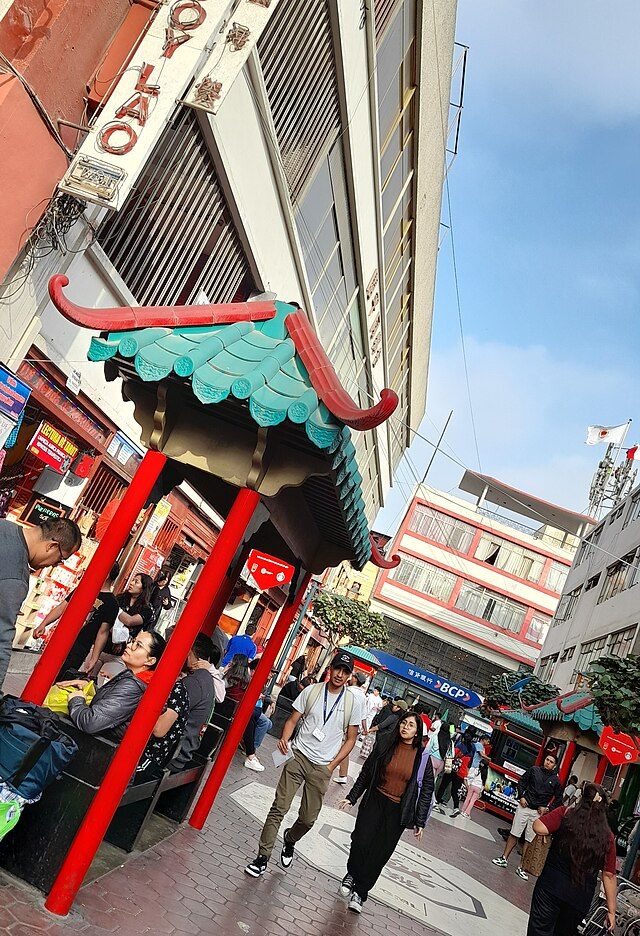 Barrio Chino, Lima, Peru
Photos by David Berkowitz and Epidemia2023x
[Speaker Notes: These images are open access from Wikimedia Commons: 
https://commons.wikimedia.org/wiki/File:Calle_Capon_Pagoda_-_Lima%27s_Chinatown_-_Lima_Peru.jpg
https://commons.wikimedia.org/wiki/File:Barrio_Chino_de_Lima_2023.jpg]
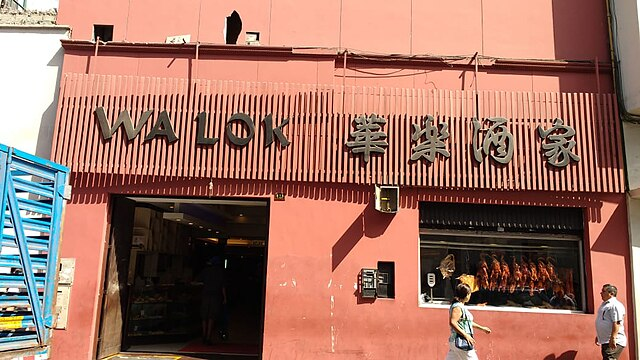 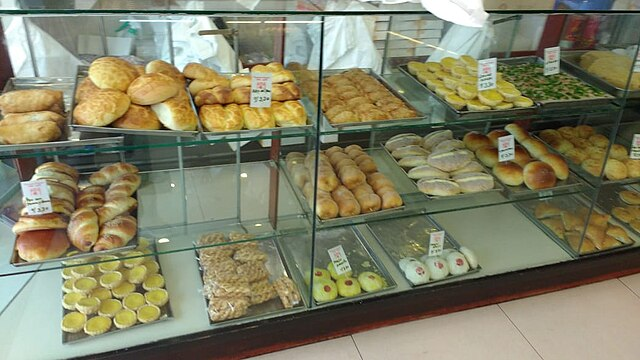 Barrio Chino, Lima, Peru
Photos by Miguel Alan CS
[Speaker Notes: These images are open access from Wikimedia Commons: https://commons.wikimedia.org/wiki/File:Wa_Lok.jpg
https://commons.wikimedia.org/wiki/File:Surtido_chifa_en_Wa_Lok_(02).jpg]
Chinese Immigration to Mexico
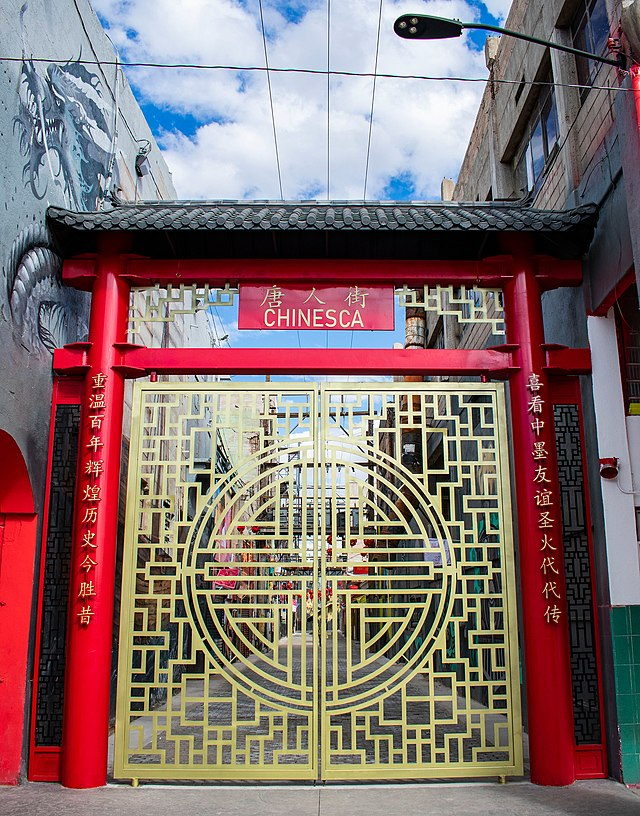 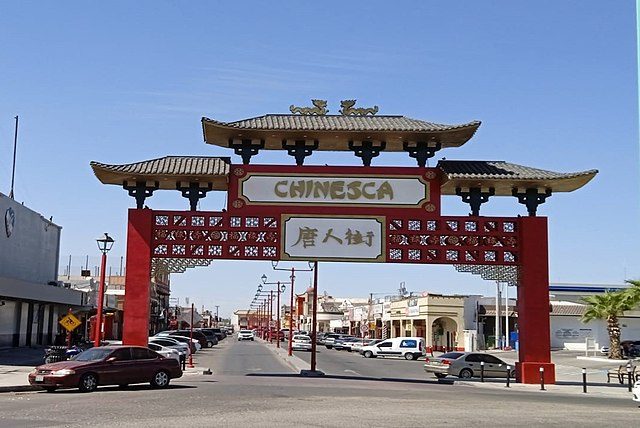 Entry Gates to La Chinesca, Mexicali, Mexico
Photos by Tyrv and Tacicuri
[Speaker Notes: These images are open access from Wikimedia Commons:  
https://upload.wikimedia.org/wikipedia/commons/thumb/8/8c/Chinesca.jpg/640px-Chinesca.jpg 
https://upload.wikimedia.org/wikipedia/commons/thumb/1/1a/Acceso_a_la_Chinesca_en_2022.jpg/640px-Acceso_a_la_Chinesca_en_2022.jpg]
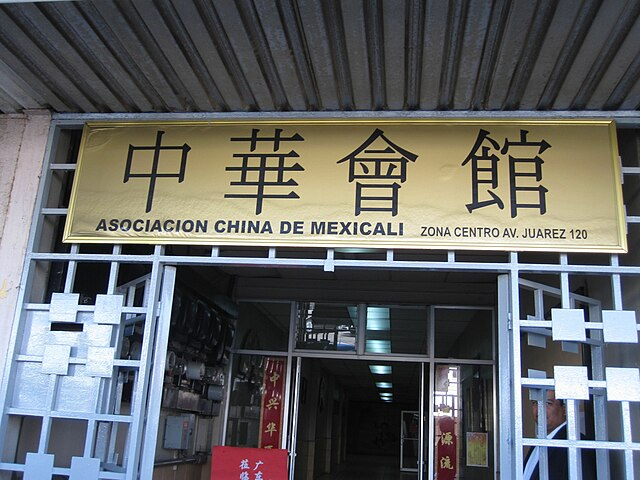 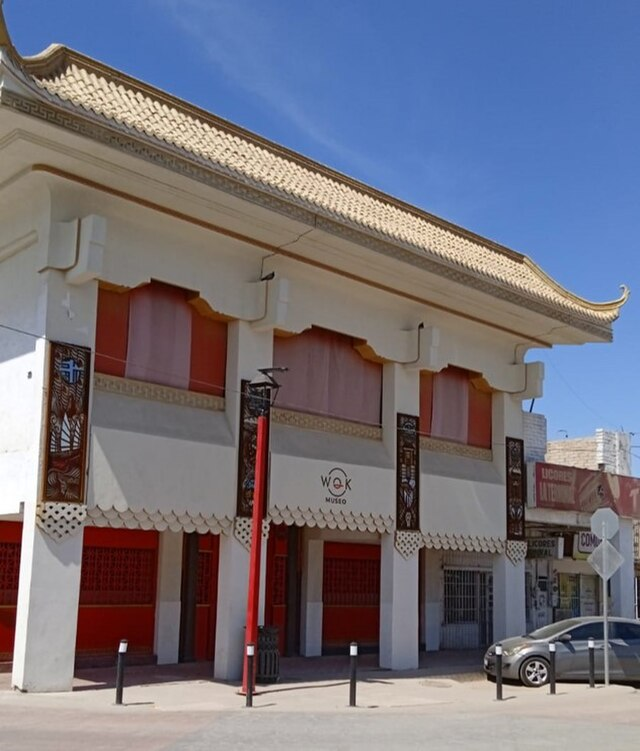 Entry Gates to La Chinesca, Mexicali, Mexico
Photos by Meiguoren and Tacicuri
[Speaker Notes: These images are open access from Wikimedia Commons:  
https://upload.wikimedia.org/wikipedia/commons/thumb/3/3e/ChinaAssociationofMexicali.jpg/640px-ChinaAssociationofMexicali.jpg
https://upload.wikimedia.org/wikipedia/commons/thumb/f/ff/Museo_Wok_en_Chinesca_Mexicali.jpg/640px-Museo_Wok_en_Chinesca_Mexicali.jpg]
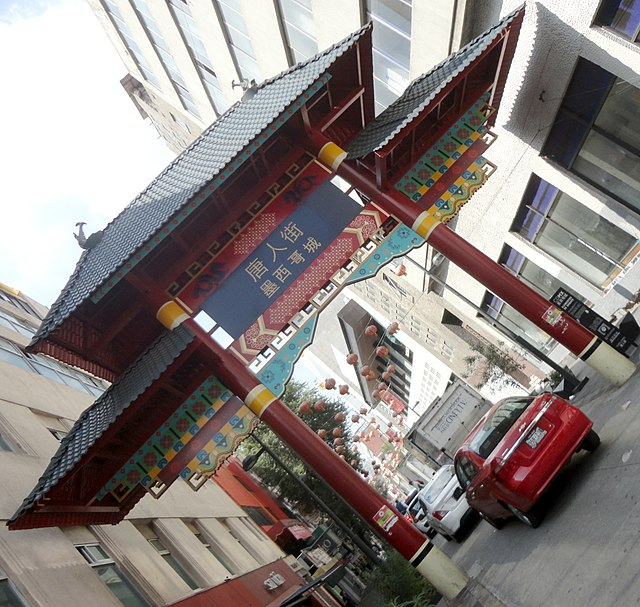 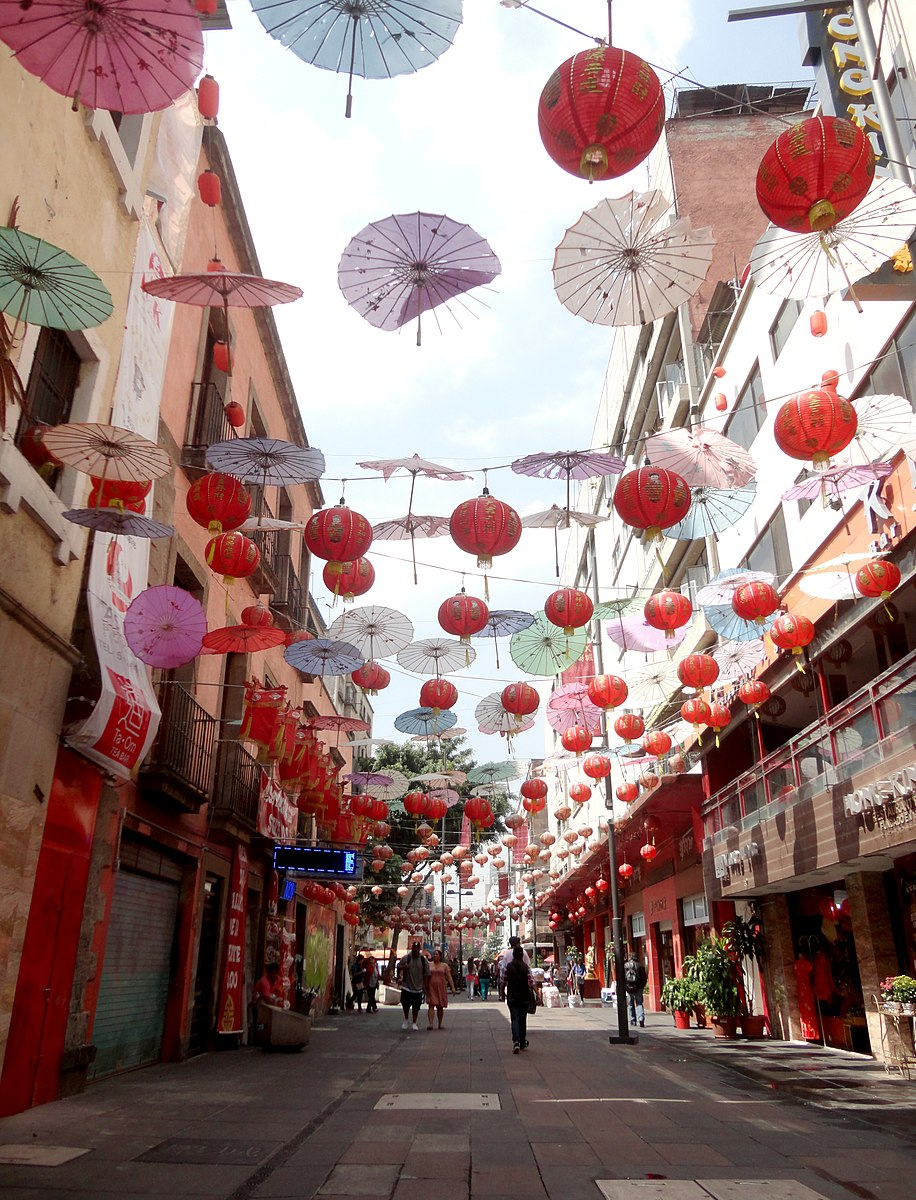 Barrio Chino, Mexico City, Mexico
Photos by Juan Carlos Fonseca Mata
[Speaker Notes: These images are open access from Wikimedia Commons:  https://commons.wikimedia.org/wiki/File:Paifang_del_Barrio_Chino,_Calle_de_Dolores,_Ciudad_de_M%C3%A9xico.jpg
https://commons.wikimedia.org/wiki/File:Barrio_Chino,_Ciudad_de_M%C3%A9xico_-_Adornos.jpg]
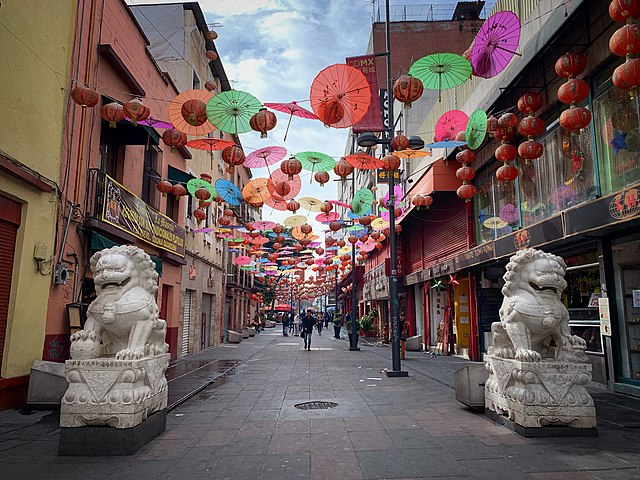 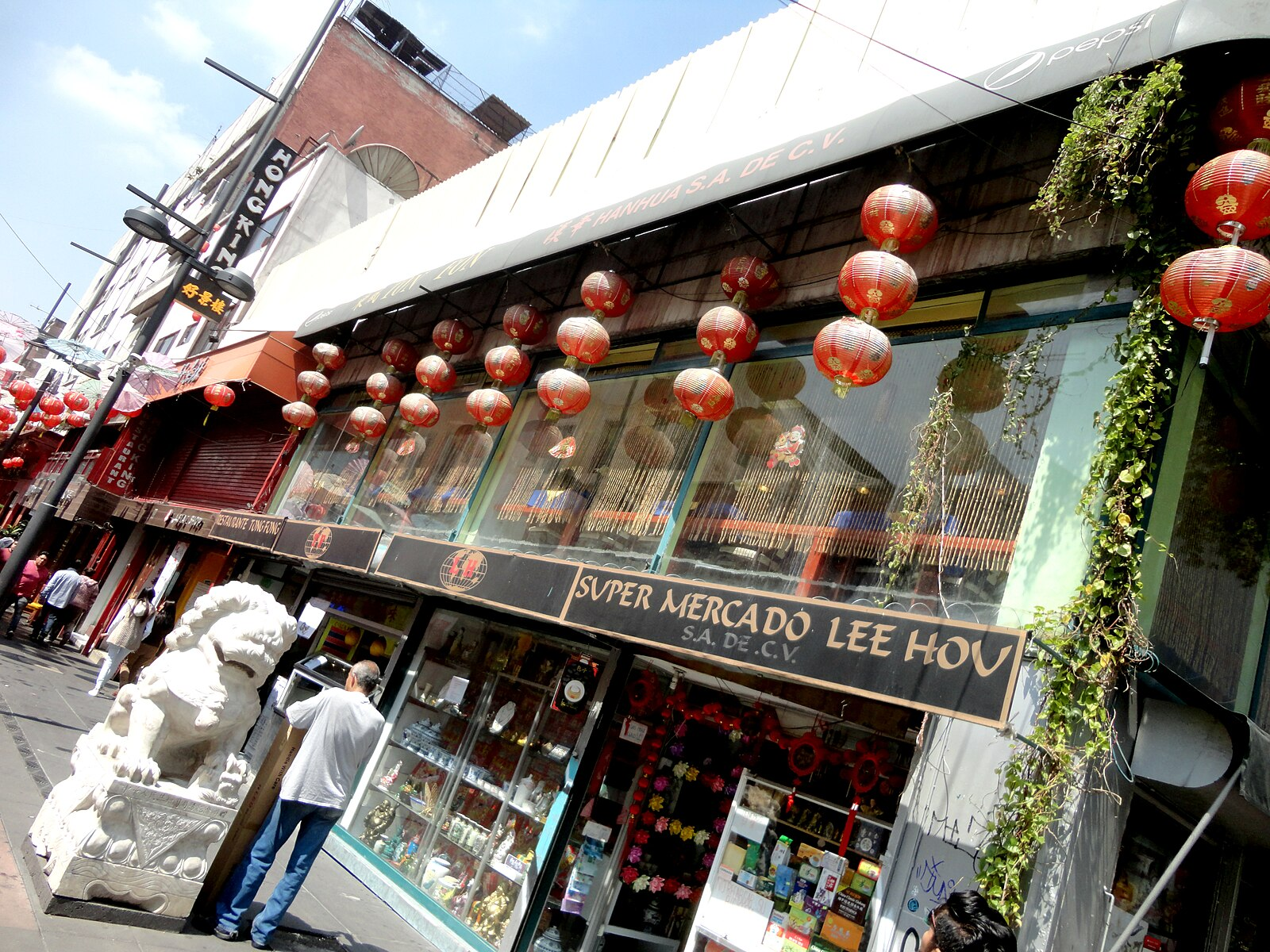 Barrio Chino, Mexico City, Mexico
Photos by Beatriz Zarzosa and Juan Carlos Fonseca Mata
[Speaker Notes: These images are open access from Wikimedia Commons:  
https://commons.wikimedia.org/wiki/File:Barrio_Chino_CIudad_de_Mexico.jpg]
Anti-Chinese Political Cartoons in Mexico
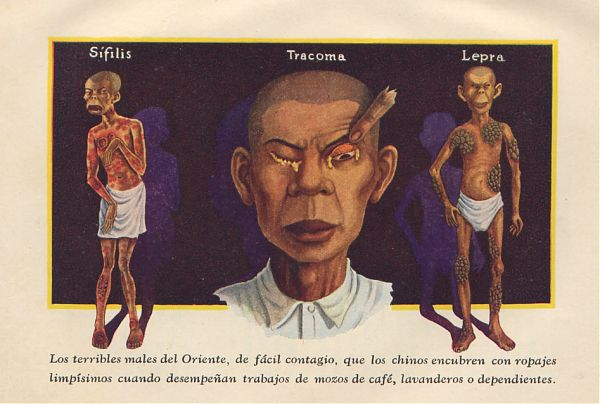 Cartoon by José Ángel Espinoza depicting Chinese as Carriers of contagious diseases: “The terrible men of the East, easily contagious, that the Chinese mask with spotless clothes when they work as waiters, launderers, or dependents.”
Cover and feature article from the illustrated magazine Sucesos Para Todos (“Events for All”), Number 185, published in summer 1936. The cover text and article headline state, “How the Chinese mafias operate in Mexico.”
[Speaker Notes: Image from Itzayana Gutiérrez Arillo’s dissertation (pages 87-88), available at https://escholarship.mcgill.ca/concern/theses/3x816s83g?locale=en]